Отчёт об исполнении бюджета города Боровичи за 2022 год
Анализ доходной части бюджета города Боровичи тыс. руб.
Анализ расходной части бюджета города Боровичи тыс. руб.
Исполнение бюджета города Боровичи за 2022 год по муниципальным программам тыс. руб.
Исполнение бюджета города Боровичи за 2022 год по муниципальным программам тыс. руб.
Исполнение бюджета города Боровичи за 2022 год по муниципальным программам тыс. руб.
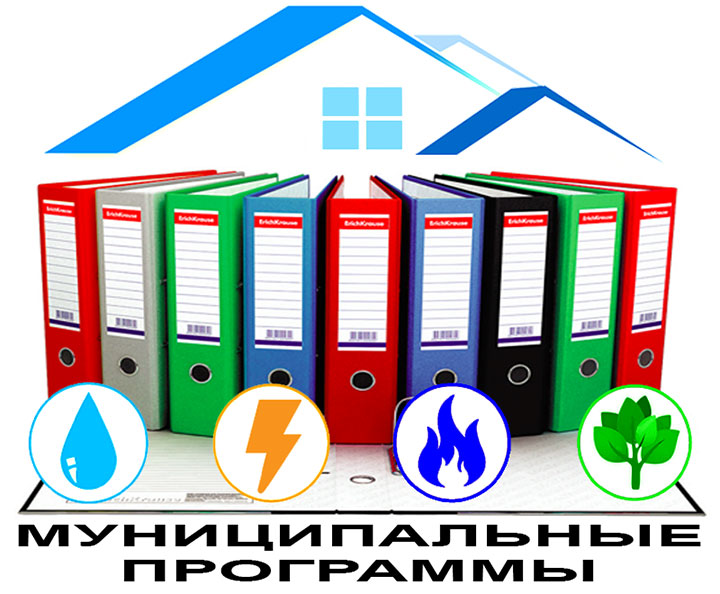 Муниципальный долг города Боровичи, тыс. руб.